Pituitary Disorders
Dr. Aishah Ekhzaimy
Objectives
Anatomy of hypothalamus and pituitary
Function of hypothalamus and pituitary
Hormones:
Anterior pituitary  with related disorders
Posterior pituitary with related disorders
Hypothalamic-Pituitary Axis
The hypothalamus is the coordinator of Endocrine system

Received signals from cortical brain, autonomic function, environment cues like light  and temperature

It affects function of thyroid gland, adrenal, gonads, growth, milk production and water balance
Hypothalamus-pituitary Axis
nonendocrine functions such as temperature regulation, the activity of the autonomic nervous system, and control of appetite.
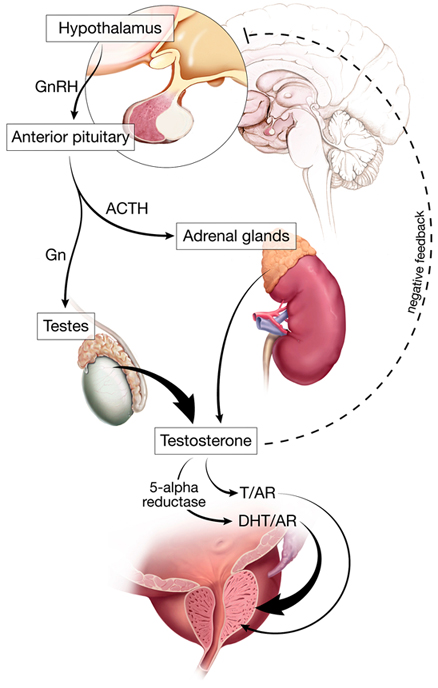 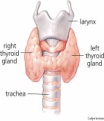 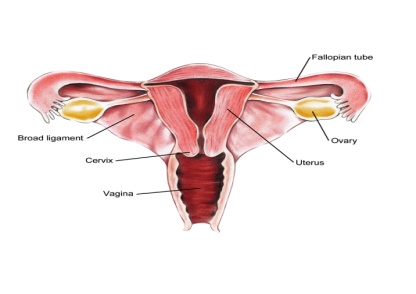 Endocrine system
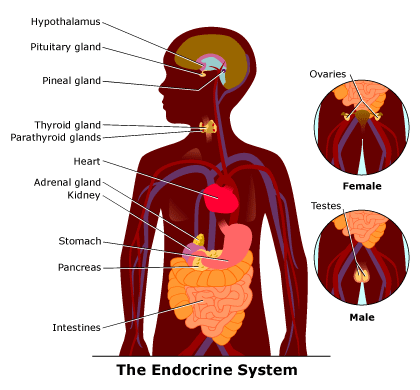 Hypothalamus
At the base of the brain, below third ventricle, above pituitary gland and optic chiasm
Hypothalamus is connected to the pituitary gland by pituitary stalk which connect median eminence to the pituitary gland
Multiple nuclei in anterior part producing hormones to anterior pituitary
Paraventricular and supraoptic nuclei produce ADH to control poster pituitary function
Hypothalamus
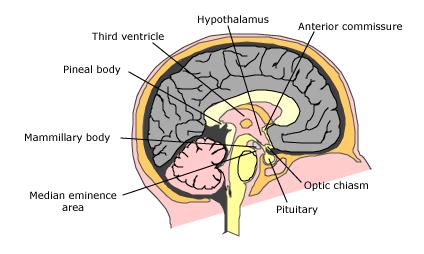 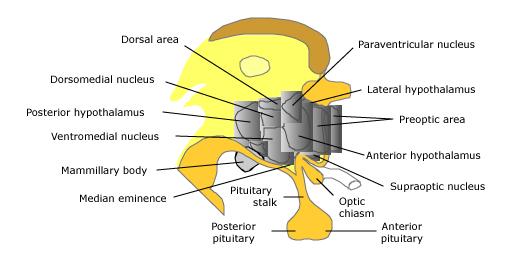 Function of hypothalamus
Terminals of hypothalamic neurones are in the median eminence carrying the hormones through capillary plexus to the pituitary gland
Release all the hormones to control the pituitary function beside neuroendocrine function
Hypothalamus
Major hypothalamic hormones and their effect on anterior pituitary hormones
Pituitary Development
Anterior pituitary is recognizable by 4- 5th wk of gestation
Full maturation by 20th wk
From Rathke’s pouch, Ectodermal evagination of oropharynx
Migrate to join neurohypophysis
Portion of Rathke’s pouch →→  Intermediate lobe
Remnant of Rathke’s pouch cell in oral cavity →→ pharyngeal pituitary
Lies at the base of the skull as sella turcica
Roof is formed by diaphragma sellae
Floor by the roof of sphenoid sinus
[Speaker Notes: Diaphragma sella is formed by a reflection of dura matter preventing CSF from entering the sella turcica by this diaphragm]
Pituitary Development
Pituitary stalk  and its blood vessels pass through the diaphragm
Lateral wall by cavernous sinus containing III, IV, VI, V1, V2 cranial nerves and internal carotid artery with sympathetic fibers. Both adjacent to temporal lobes
Pituitary gland measures 15 X 10 X 6 mm, weighs 500 mg but about 1 g in women
Optic chiasm lies 10 mm above the gland and anterior to the stalk
Blood supply : superior,  middle, inferior hypophysial arteries ( internal carotid artery) running in median eminence from hypothalamus
Venous drainage:  to superior and inferior petrosal sinsuses to jugular vein
[Speaker Notes: Height is 5-7 mm and 10 mm lateral dimension, height is 10. superior, middle supply ant. Pituitary. Inferior supply stalk and post pituitary artery]
Pituitary Development
Hormonal regulation
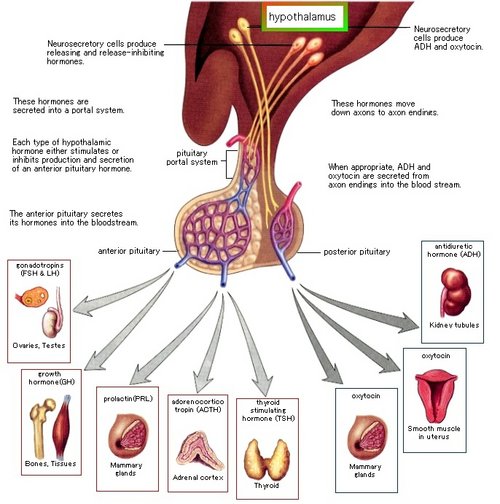 Growth hormone
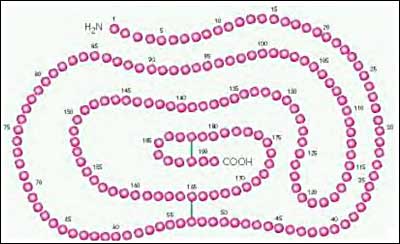 Polypeptide hormone
Somatotrophs of anterior pituitary
Action is mediated by IGF-I
Half life is 20-50 mins
Has a binding protein: GHBPs
Pulsatile secretion: variable level in the blood
Binds to its receptor on  cell- surface: cytokine receptor
Lack intrinsic enzyme activity
Has similar receptor structure to others: leptin, IL-2, PRL
Controlled by HP and peripheral factors
GHRH stimulates it, somatostatin inhibits
Growth hormone
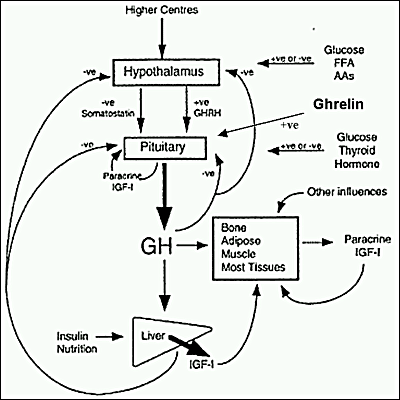 ↑↑ GH:
Physiologic:
	sleep, exercise, stress, fasting
Pathologic:
Liver cirrhosis, AN, CRF, starvation
Pharmacologic:
	Estrogen, ACTH, ADH, GHRH,Ghrelin
	dopamine agonist, K infusion,serotonin
	arginin
↓↓ GH:
Physiologic:
	↑glucose, ↑ FFAs,
Pharmacologic:
Somatostatin, GH,GC, PG
Pathologic: ↑ or ↓ T4,
Obesity
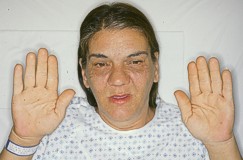 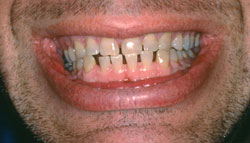 Diagnosis of acromegaly
GH, IGF-I
Oral glucose tolerance testing
To assess excess GH secretion
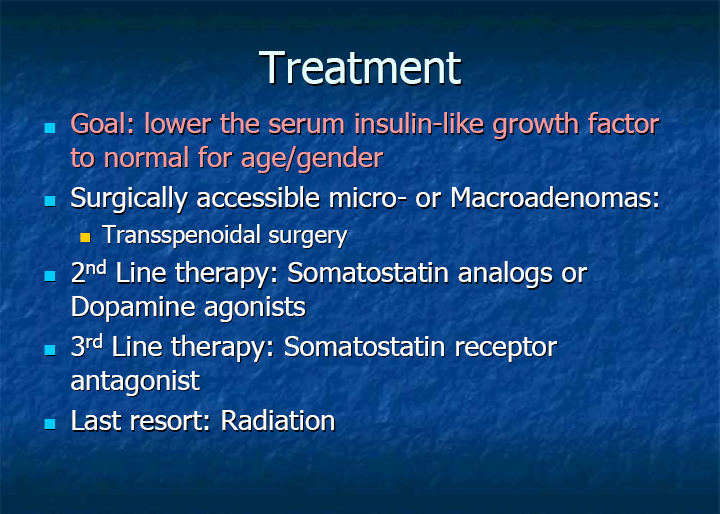 Acromegaly-Diagnosis
Oral glucose tolerance test
Measure GH and IGF-I : high
Growth hormone deficiency
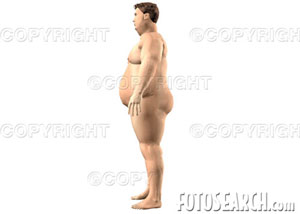 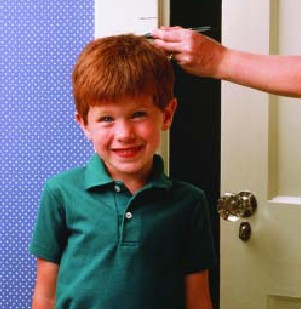 Diagnosis in children and 
adult
Diagnosis of GH-deficiency and management
GH, IGF-I level
Dynamic testing:  clonidine stimulation test, glucagon stimulation, exercise testing, arginine-GHRH, insulin tolerance testing
X-ray of hands: delayed bone age
In Adult: Insulin tolerance testing, MRI pituitary to rule out pituitary adenoma
Management: GH replacement
Cortisol under ACTH
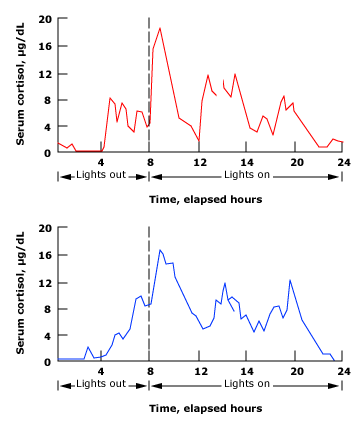 Stable circadian rhythm

Altered by: 
			Physical stress
			Psychological stress
			CNS and pituitary disorder	
			liver and renal failure
Cushing’s disease
Diagnosis of cushing’s disease
24 hr urine free cortisol
Overnight 1 mg dexamethasone suppression testing
ACTH level and Pm cortisol
MRI pituitary: for pituitary adenoma
TSH hormone
TSH –secreting adenoma
Mild signs and symptoms of hyperthyroidism:

Palpitations, tremor, weight loss, diarrhoea, heat intolerance, irregular period in female, excessive sweating
Signs: tachycardia, tremor, warm skin, goiter sometimes
hyperprolactinemia
Symptoms
Premenopausal women: 
Hypogonadism, amenorrhoea or olighomenorrhoea, infertility, Galactorrhoea

Men: hypogonadortropic hypogonadism, decreased libido, infertility, galactorrhoea, Gynecomastia
LH and FSH-secreting adenoma